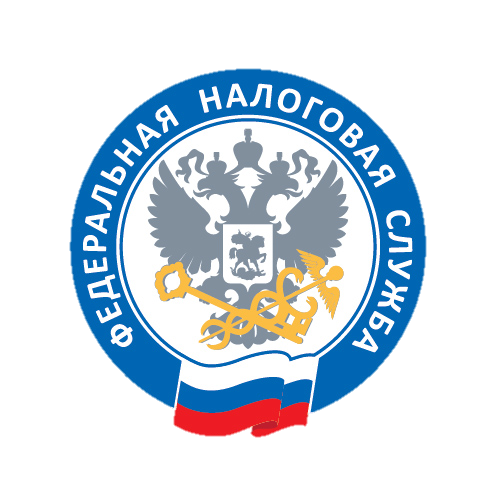 УФНС России по Саратовской области




Докладчик: Н.В. Конюхова, заместитель начальника правового отдела УФНС России по Саратовской области
Применение налоговыми и судебными органами положений ст.15.11 Кодекса Российской Федерации об административных правонарушениях
1
В соответствии с частью 1 статьи 15.11 Кодекса Российской Федерации об административных  правонарушениях   грубое нарушение требований к бухгалтерскому учету, в том числе к бухгалтерской (финансовой) отчетности (за исключением случаев, предусмотренных статьей 15.15.6 настоящего Кодекса), влечет наложение административного штрафа на должностных лиц в размере от пяти тысяч до десяти тысяч рублей.
2
Под грубым нарушением требований к бухгалтерскому учету, в том числе к бухгалтерской (финансовой) отчетности, понимается, в частности,
- занижение сумм налогов и сборов не менее чем на 10 процентов вследствие искажения данных бухгалтерского учета;
- искажение любого показателя бухгалтерской (финансовой) отчетности, выраженного в денежном измерении, не менее чем на 10 процентов;
- регистрация в регистрах бухгалтерского учета мнимого объекта бухгалтерского учета (в том числе неосуществленных расходов, несуществующих обязательств, не имевших места фактов хозяйственной жизни) или притворного объекта бухгалтерского учета;
- ведение счетов бухгалтерского учета вне применяемых регистров бухгалтерского учета;
- составление бухгалтерской (финансовой) отчетности не на основе данных, содержащихся в регистрах бухгалтерского учета;
- отсутствие у экономического субъекта первичных учетных документов, и (или) регистров бухгалтерского учета, и (или) бухгалтерской (финансовой) отчетности, и (или) аудиторского заключения о бухгалтерской (финансовой) отчетности (в случае, если проведение аудита бухгалтерской (финансовой) отчетности является обязательным) в течение установленных сроков хранения таких документов.
3
Перечень оснований, когда должностные лица освобождаются от административной ответственности:

- представление уточненной налоговой декларации (расчета) и уплата на основании такой налоговой декларации (расчета) неуплаченной суммы налога (сбора) вследствие искажения данных бухгалтерского учета, а также уплата соответствующих пеней с соблюдением условий, предусмотренных статьей 81 Налогового кодекса Российской Федерации;
- исправление ошибки в установленном порядке (включая представление пересмотренной бухгалтерской (финансовой) отчетности) до утверждения бухгалтерской (финансовой) отчетности в установленном законодательством Российской Федерации порядке.
4
Налоговое процессуальное правоотношение процедуры информирования налогоплательщика - это основанное на процессуальных нормах налогового права отношение, складывающееся между налоговыми органами как властными субъектами - организаторами, обеспечивающими реализацию права, и налогоплательщиками, плательщиками сборов и налоговыми агентами по поводу реализации права этих субъектов на получение:

- бесплатной информации (в том числе в письменной форме) о действующих налогах и сборах, законодательстве о налогах и сборах и принятых в соответствии с ним нормативных правовых актах, порядке исчисления и уплаты налогов и сборов, правах и обязанностях налогоплательщиков, полномочиях налоговых органов и их должностных лиц;
- форм налоговых деклараций (расчетов) и разъяснений о порядке их заполнения.
5
Благодарю за внимание!
6